Новогодняя презентация семьи Малышевых
На елке в детском саду
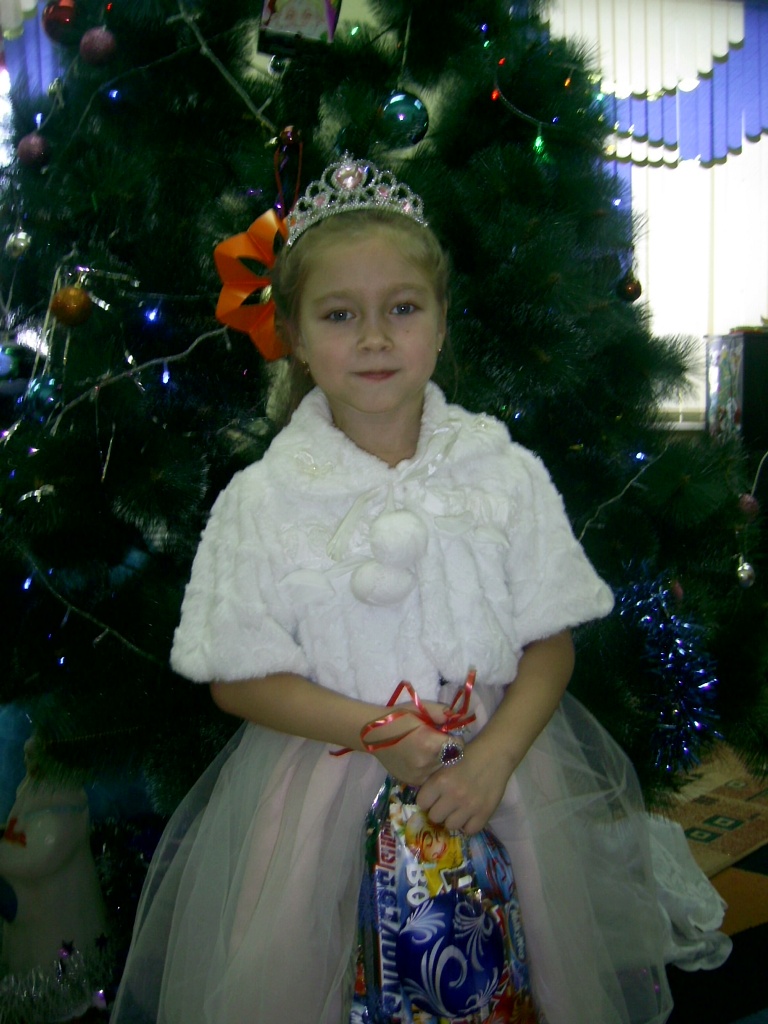 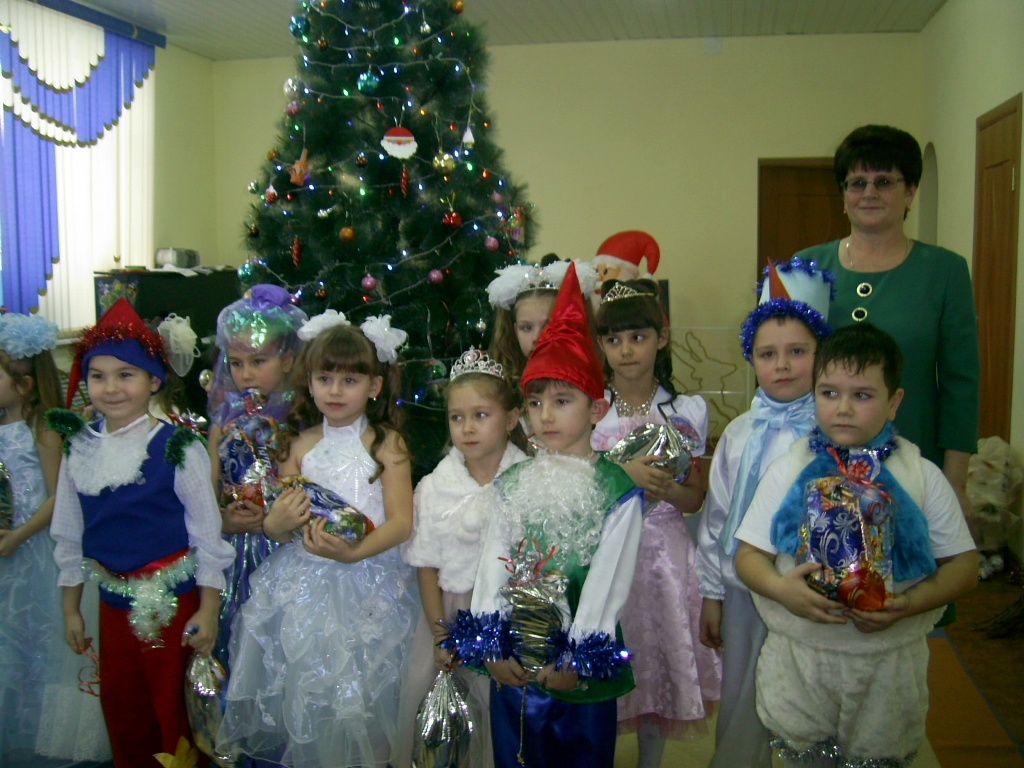 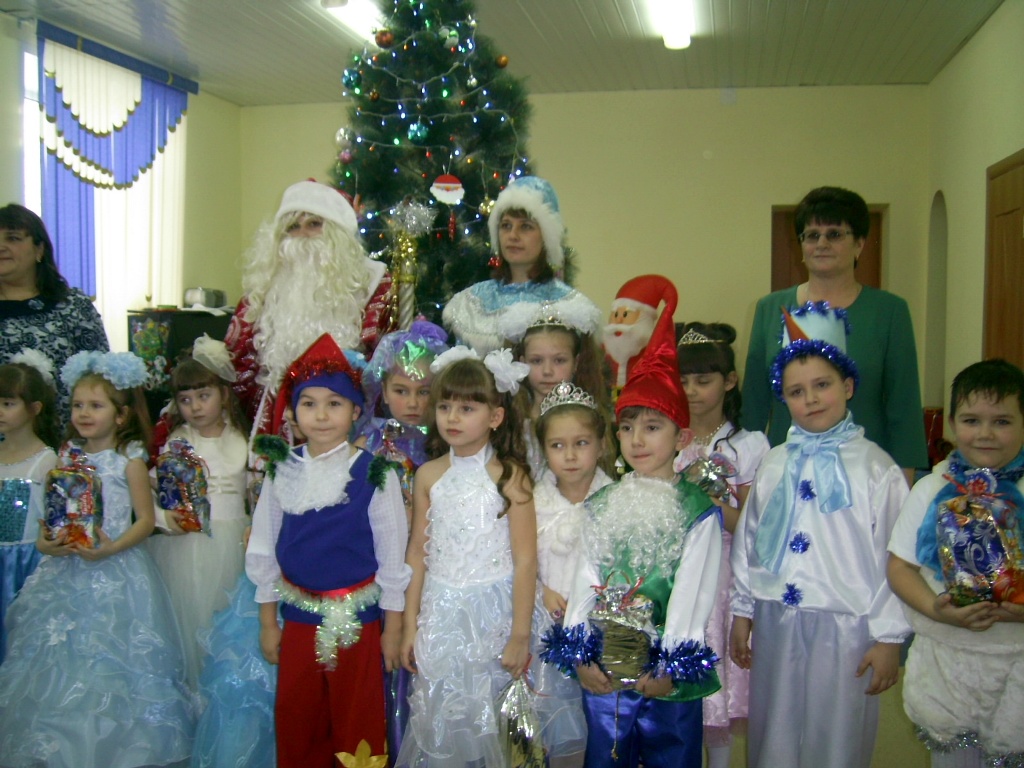 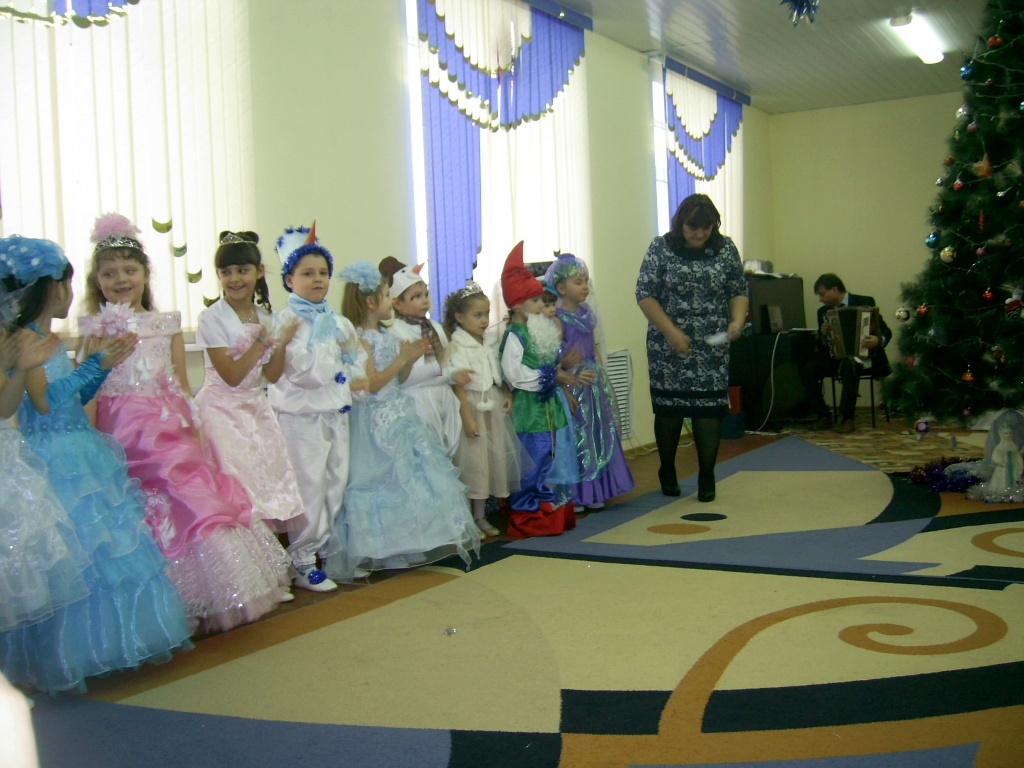 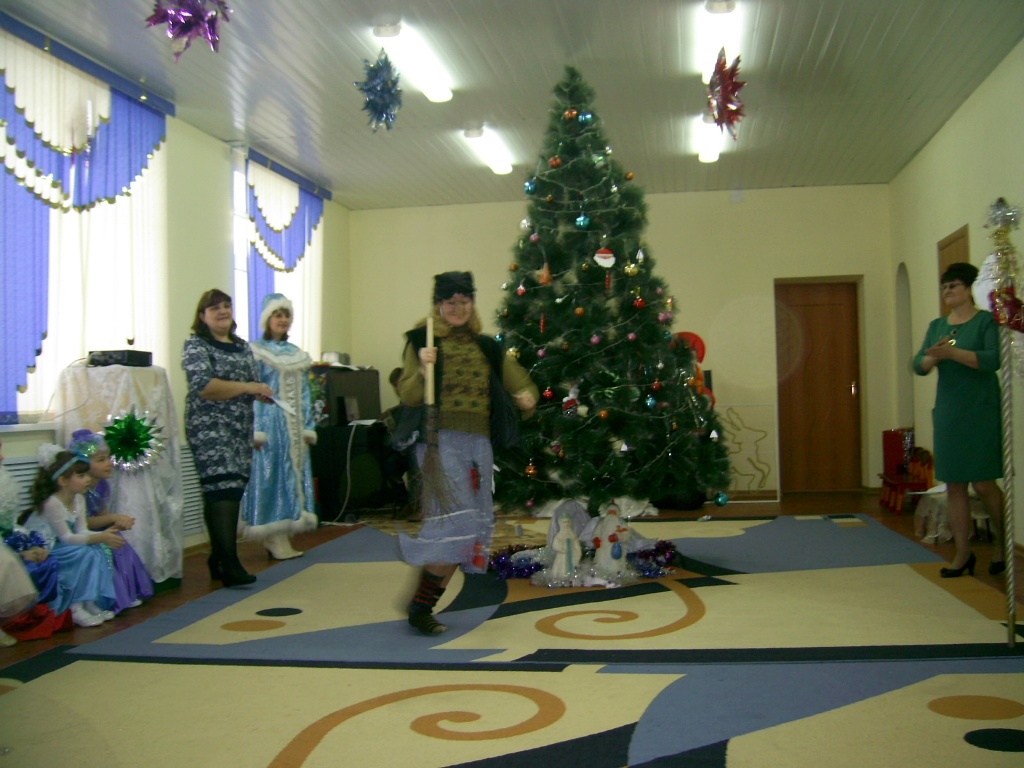 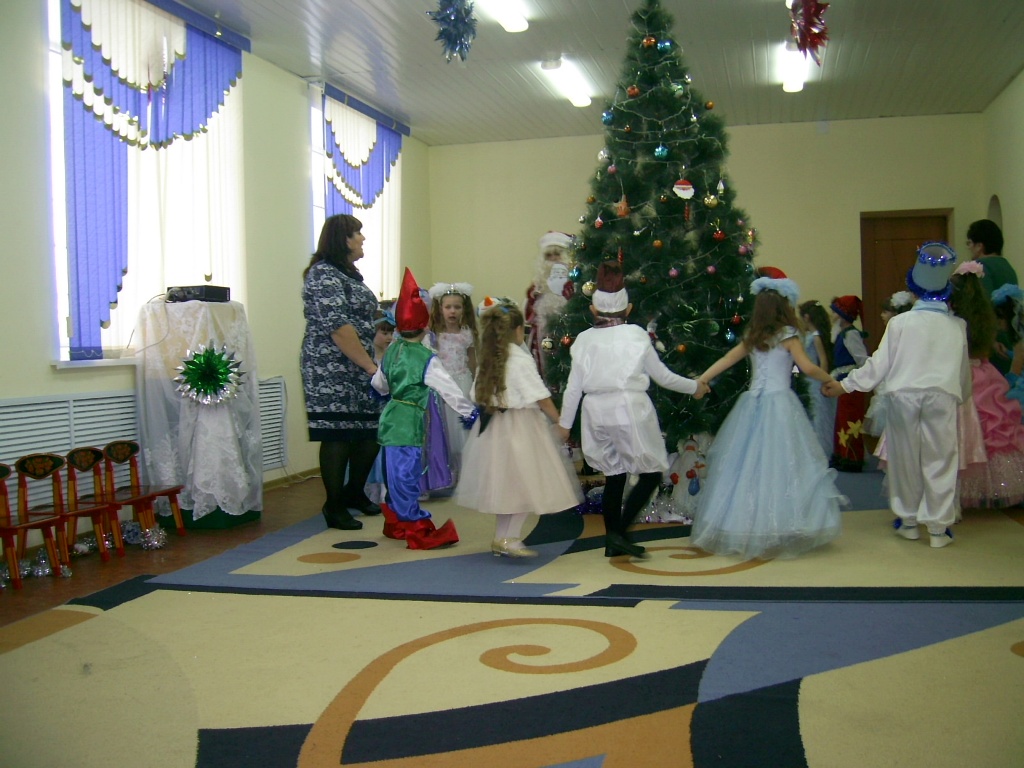 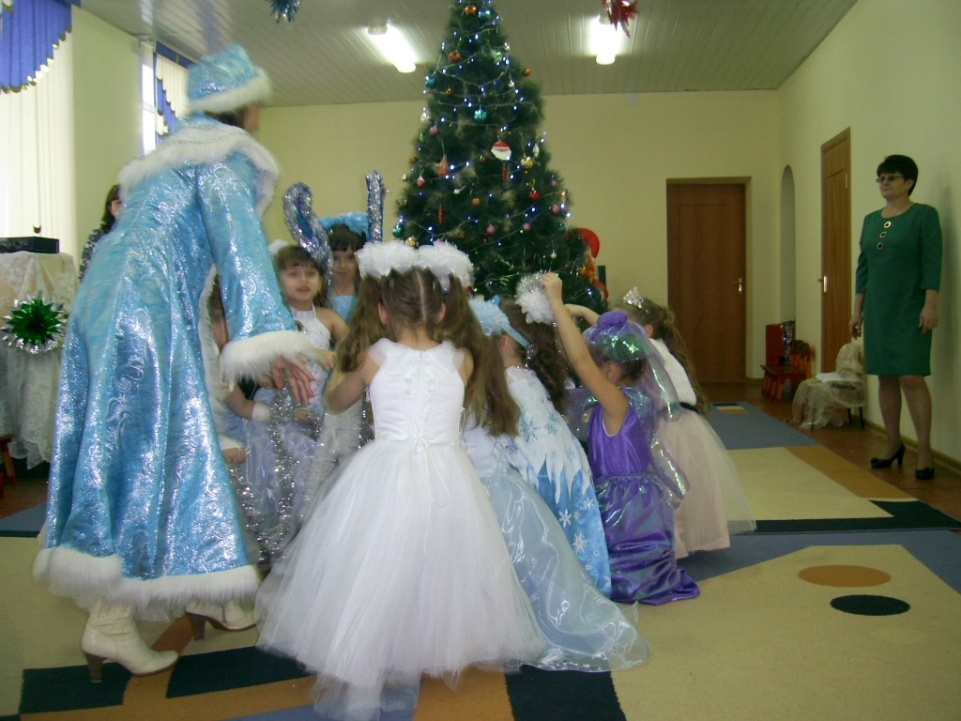 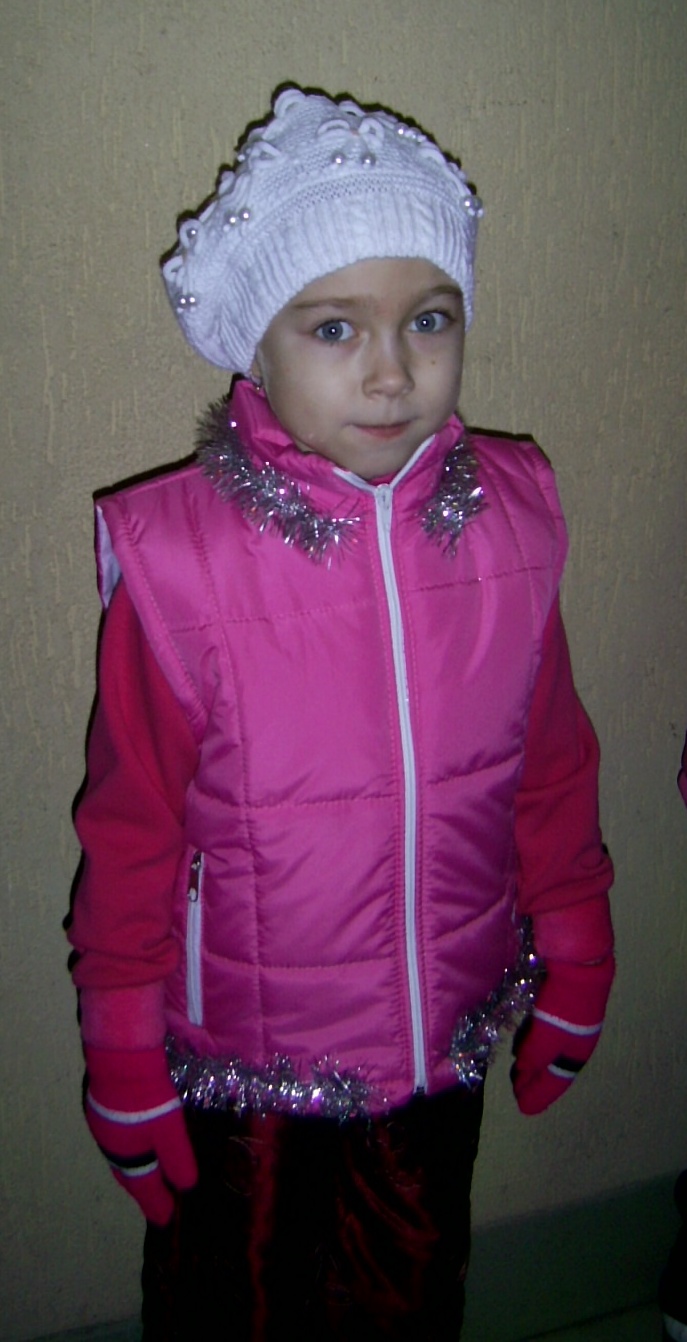 Посещение Ледового Дворца в новогодние каникулы
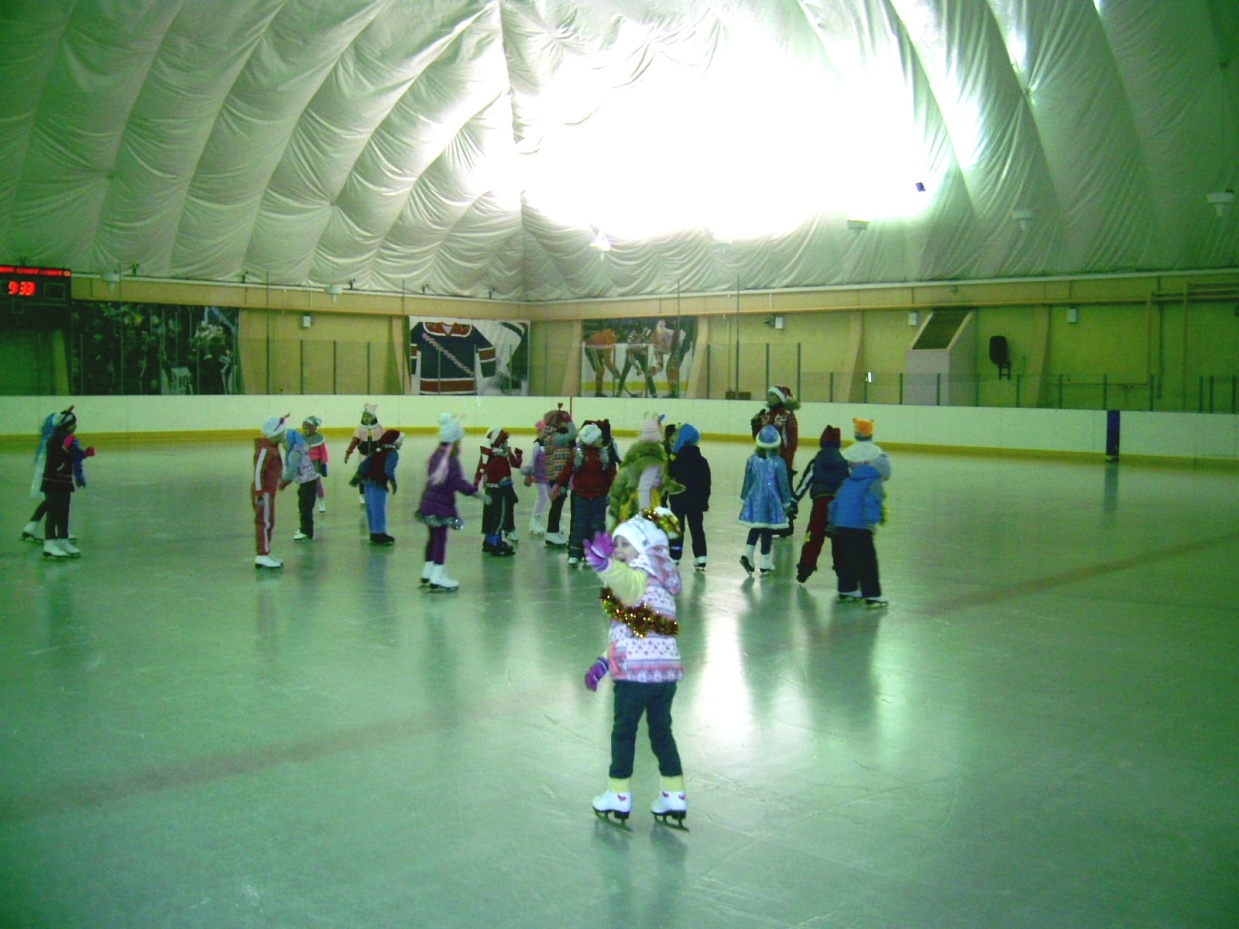 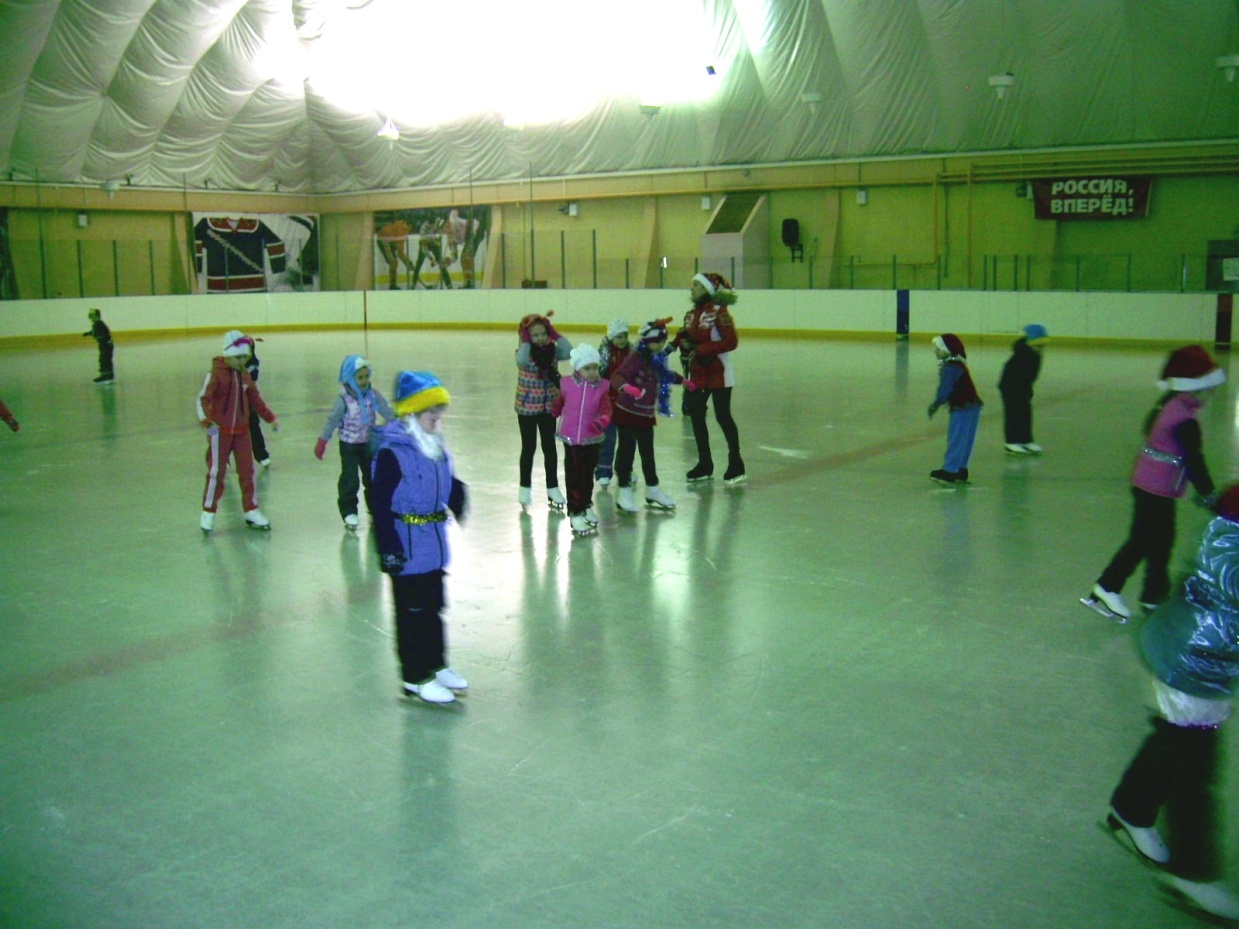 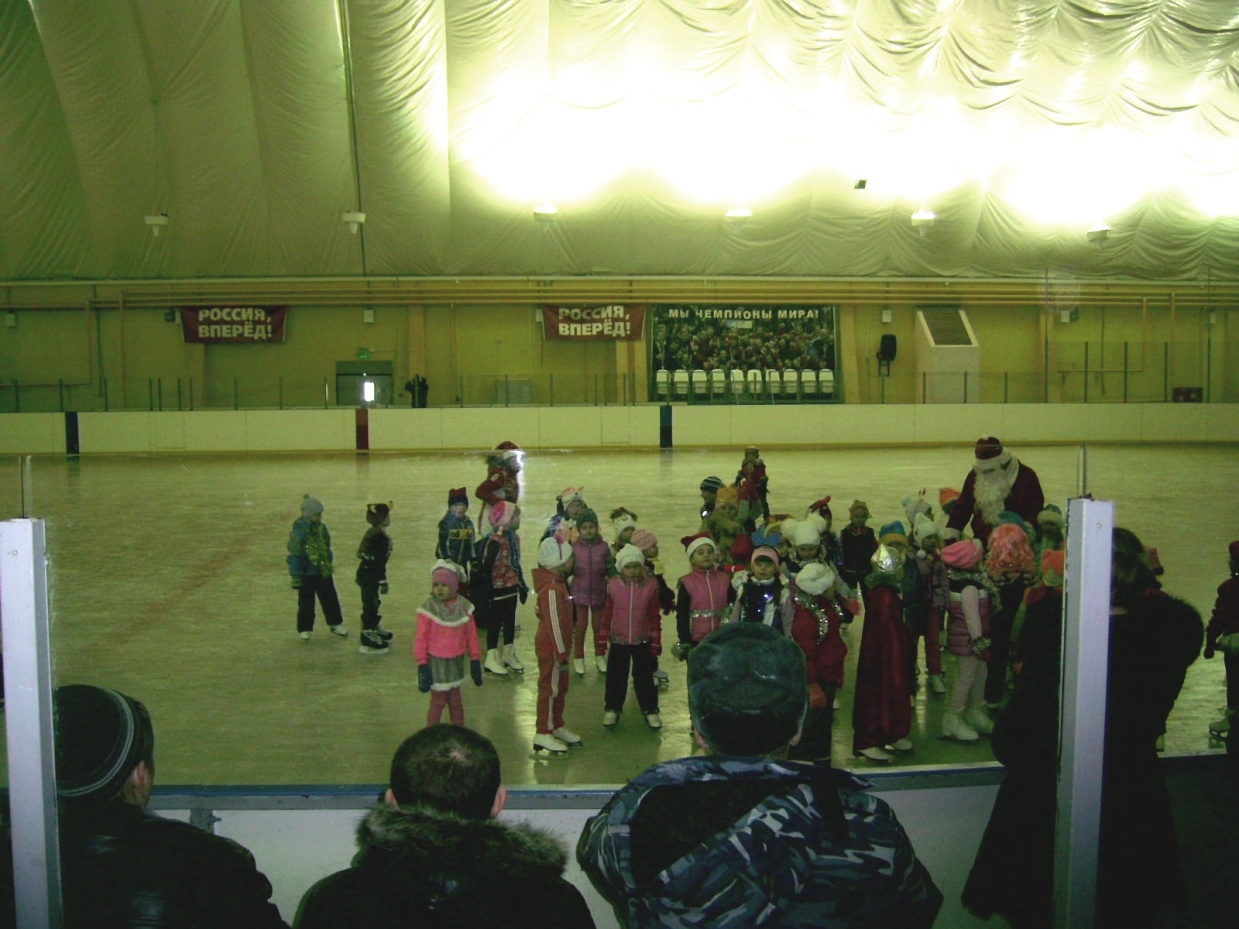 Новогодняя сказка в районном Доме Культуры
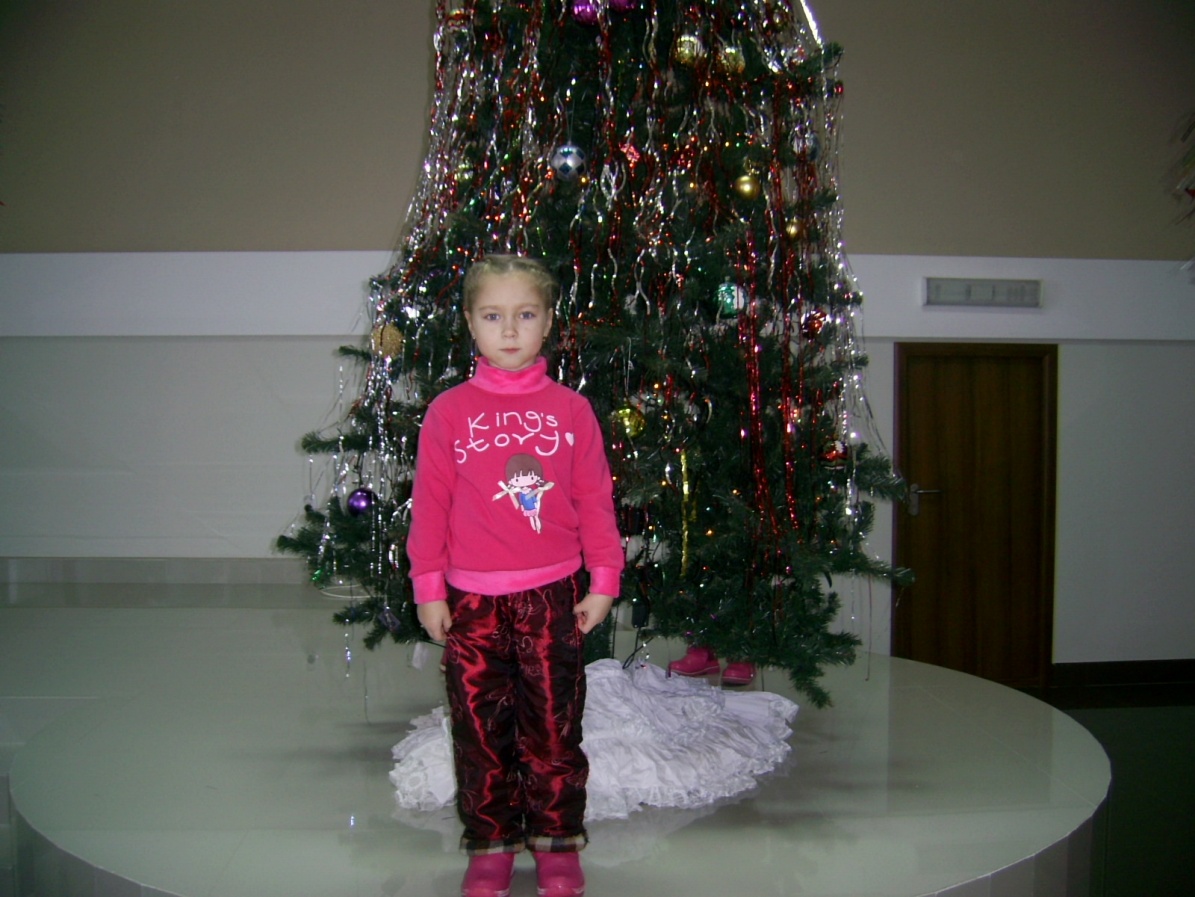 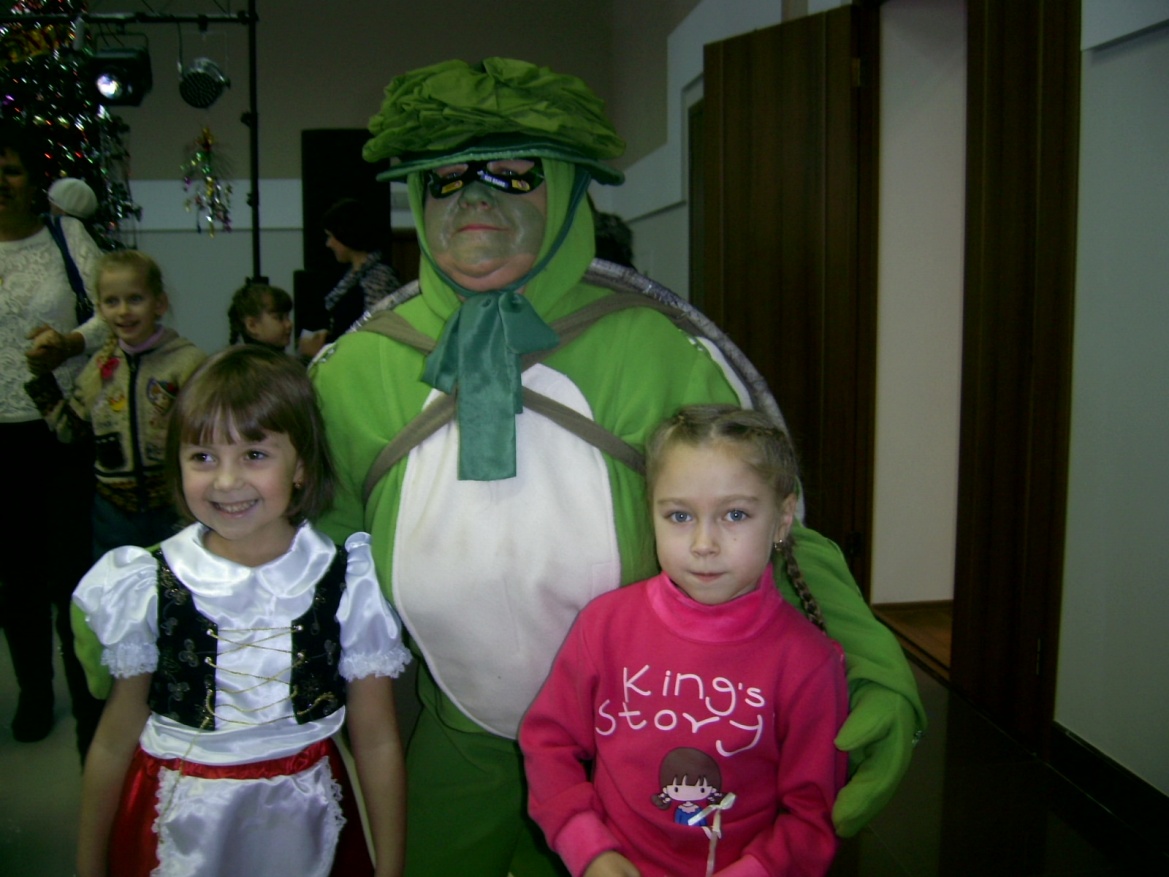 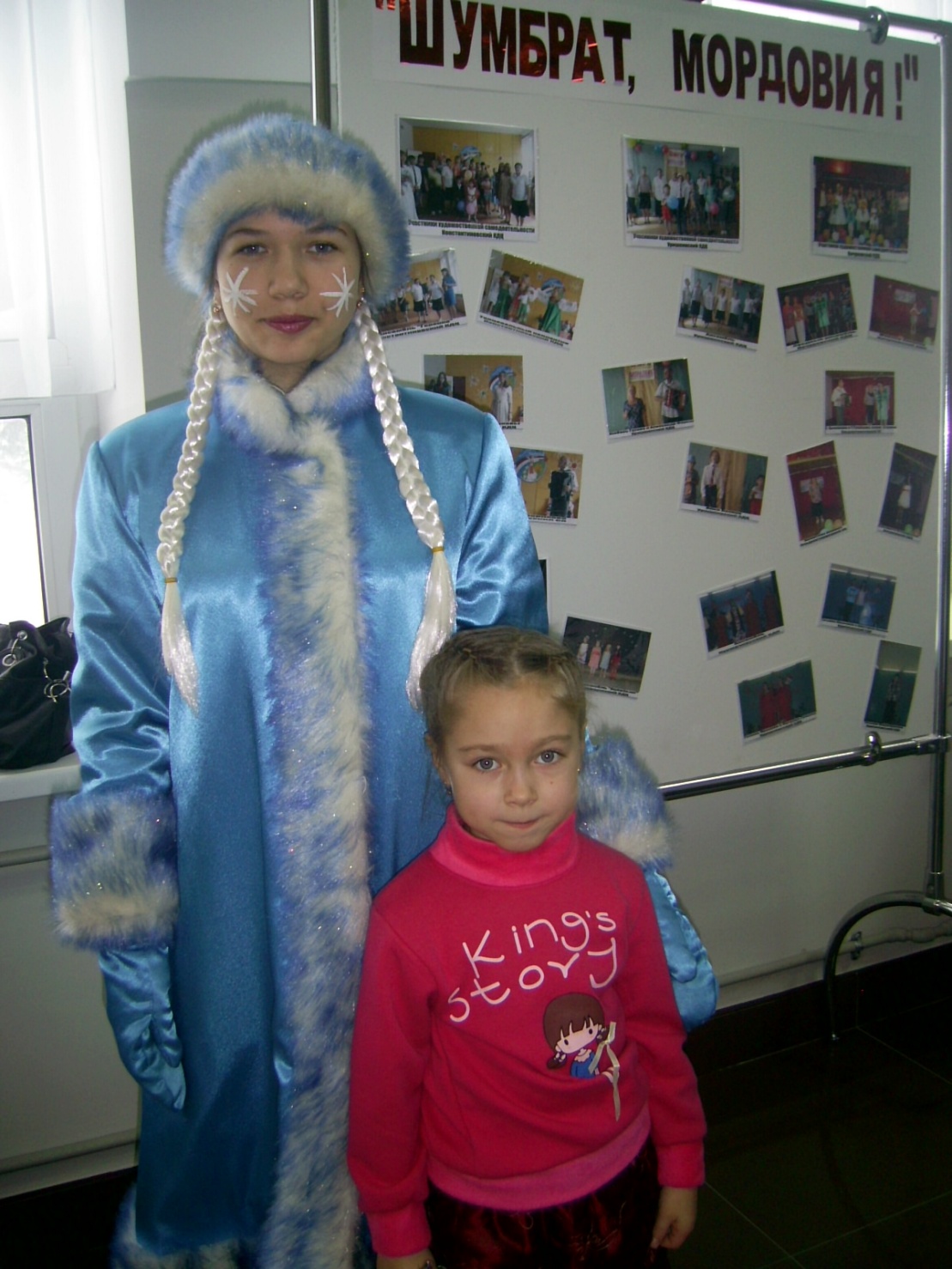 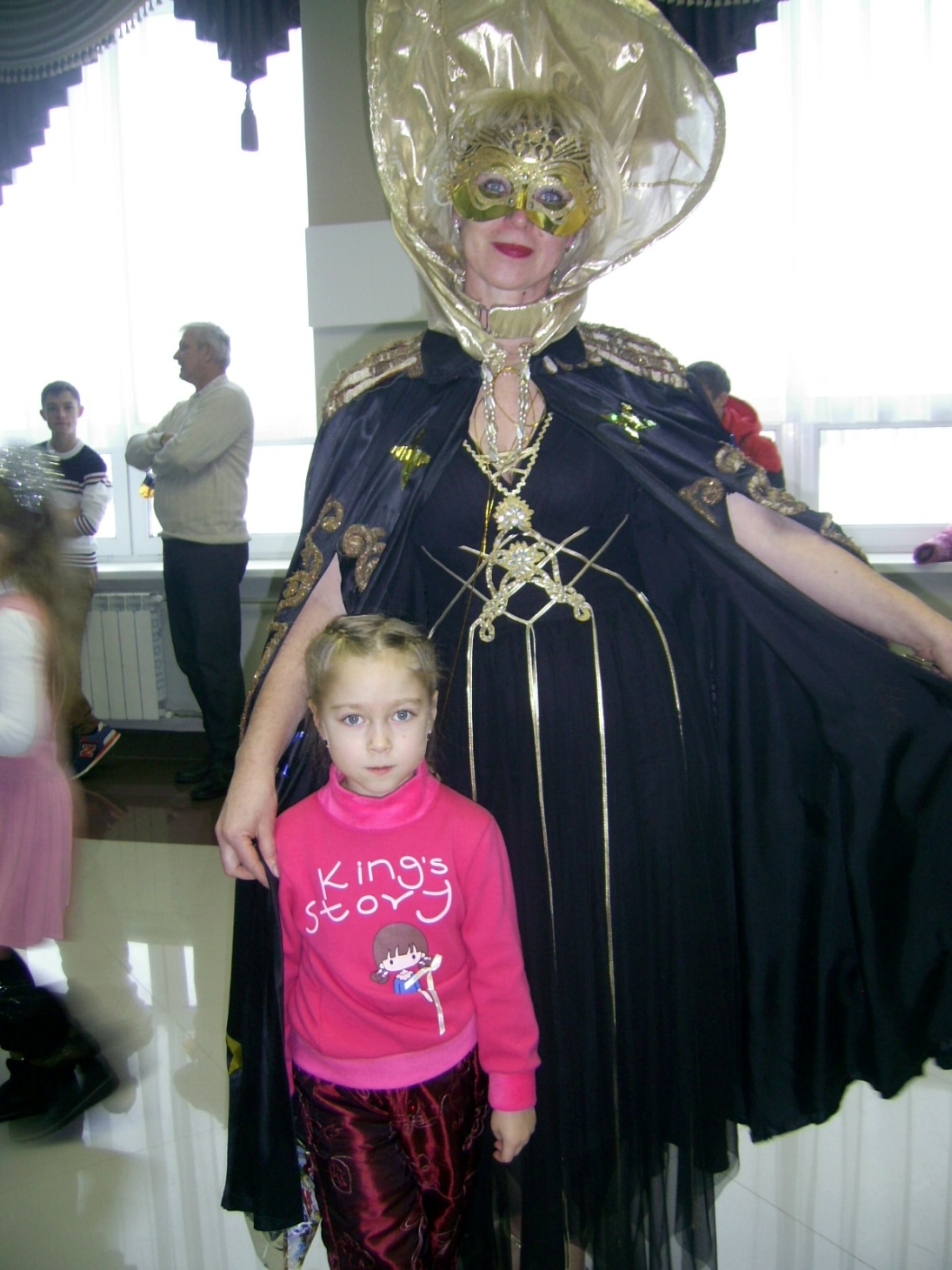 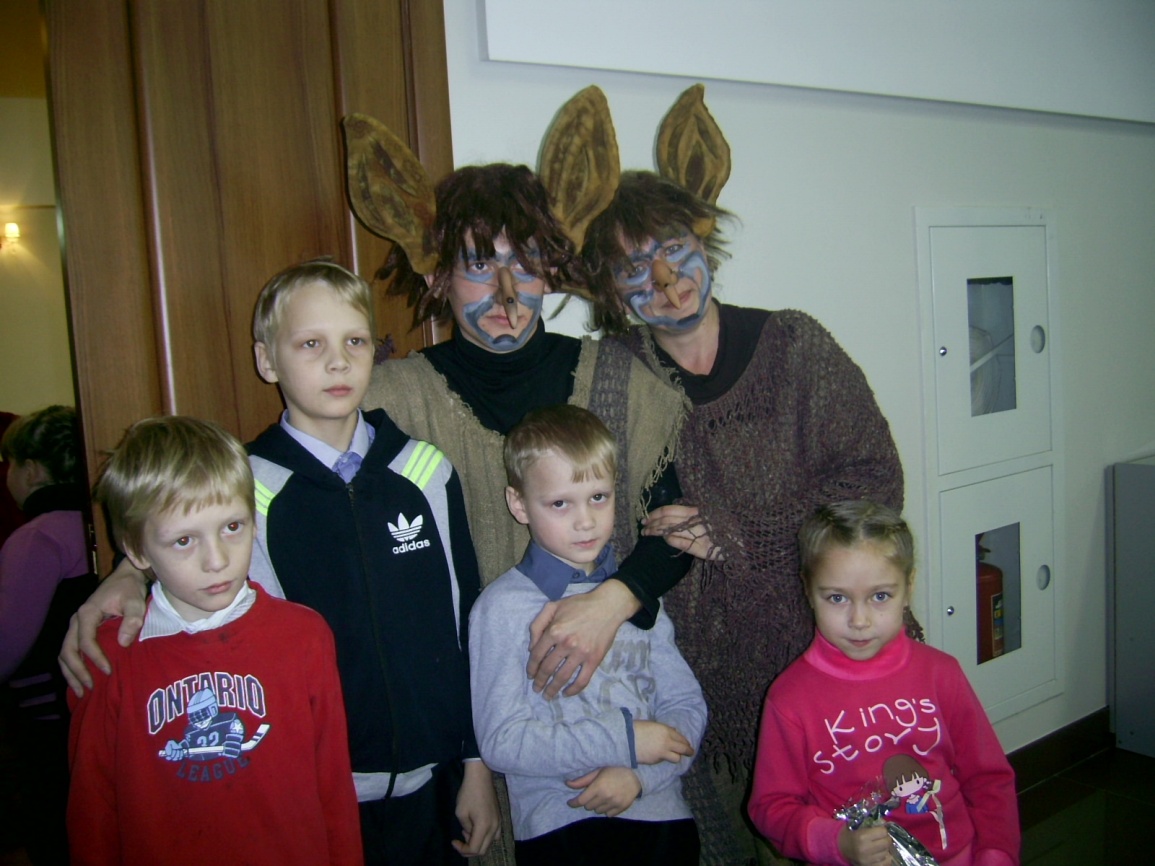 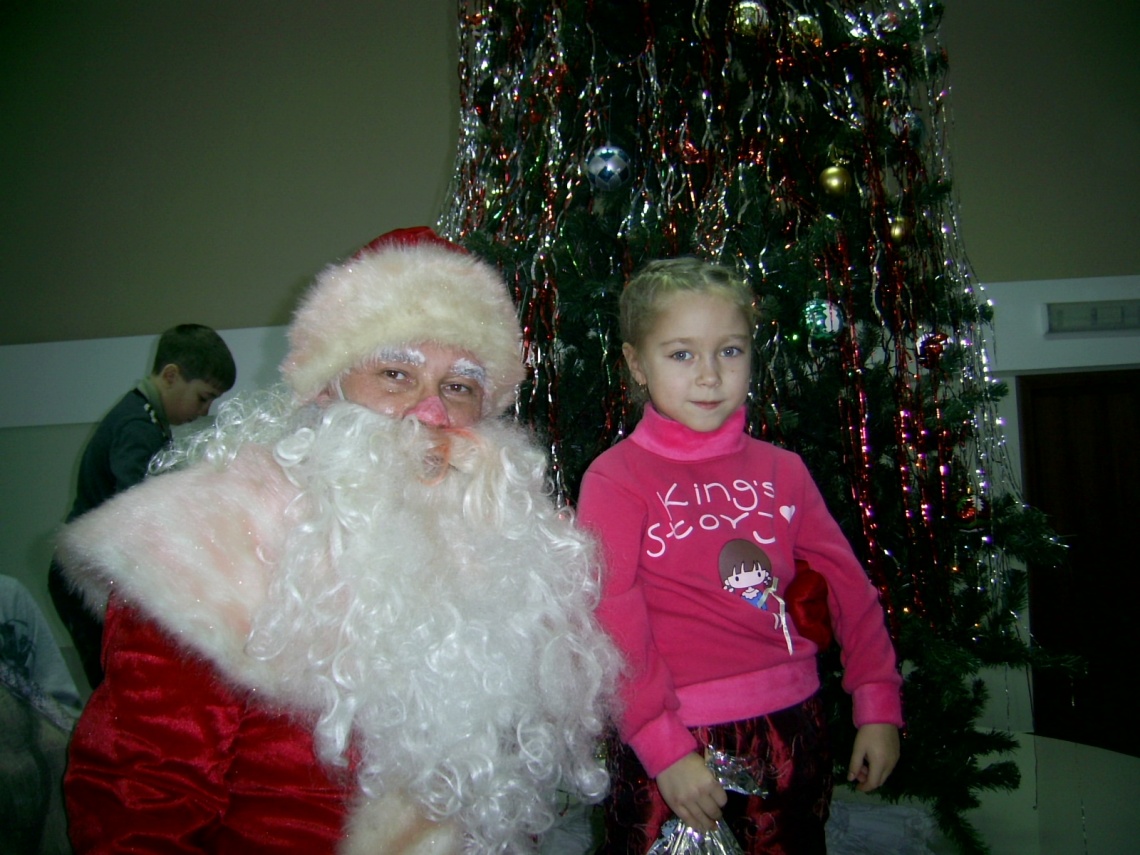 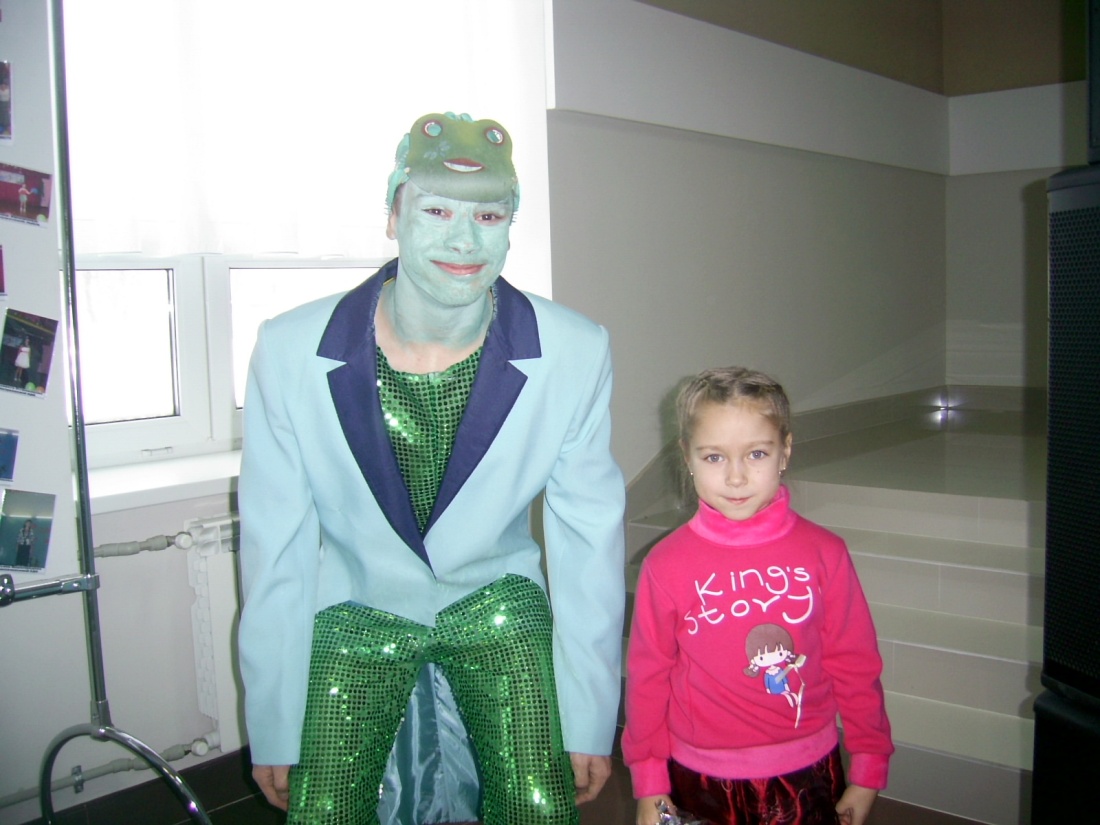 Новогоднее представление в театре им. И. М. Яушева
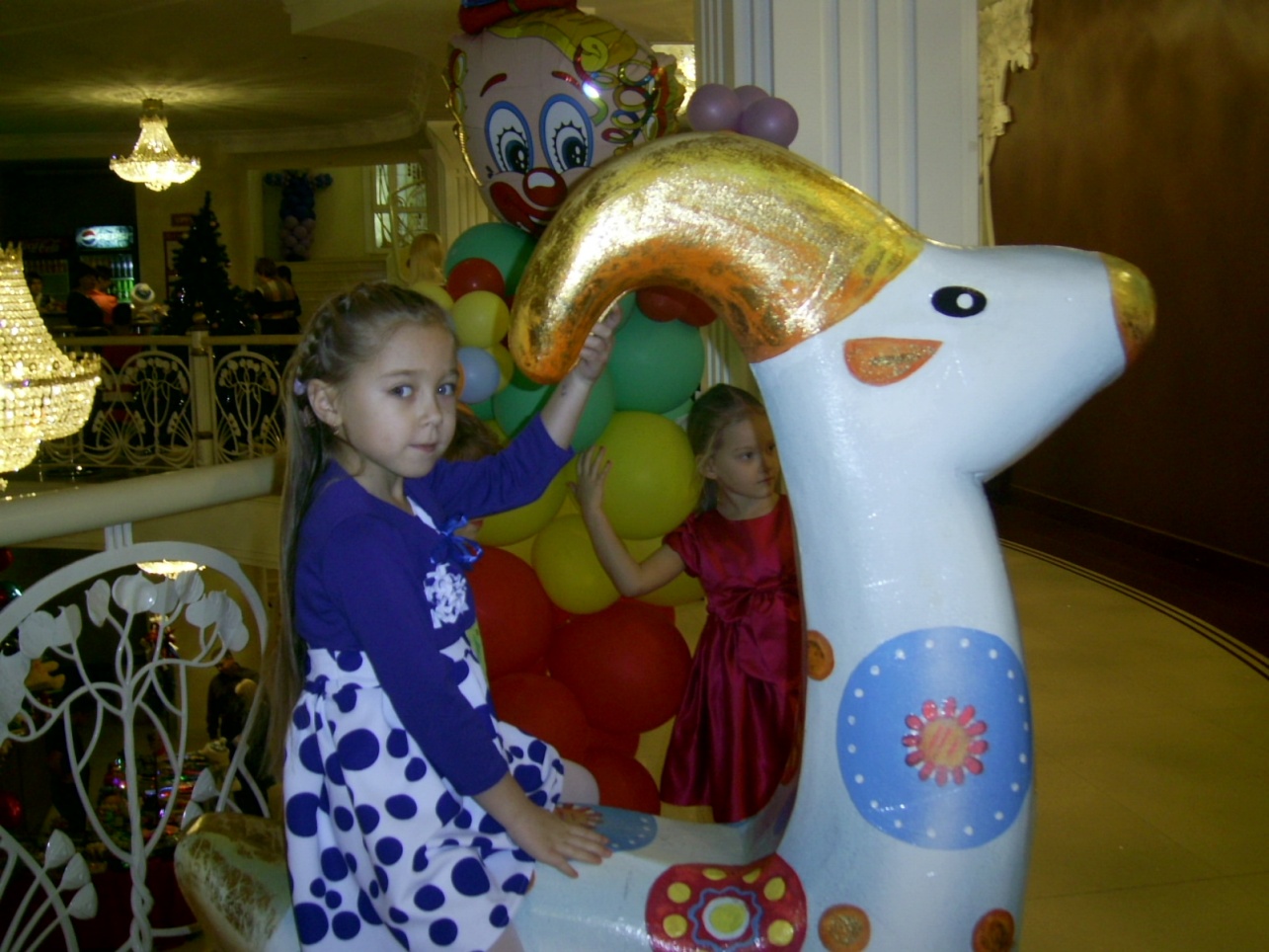 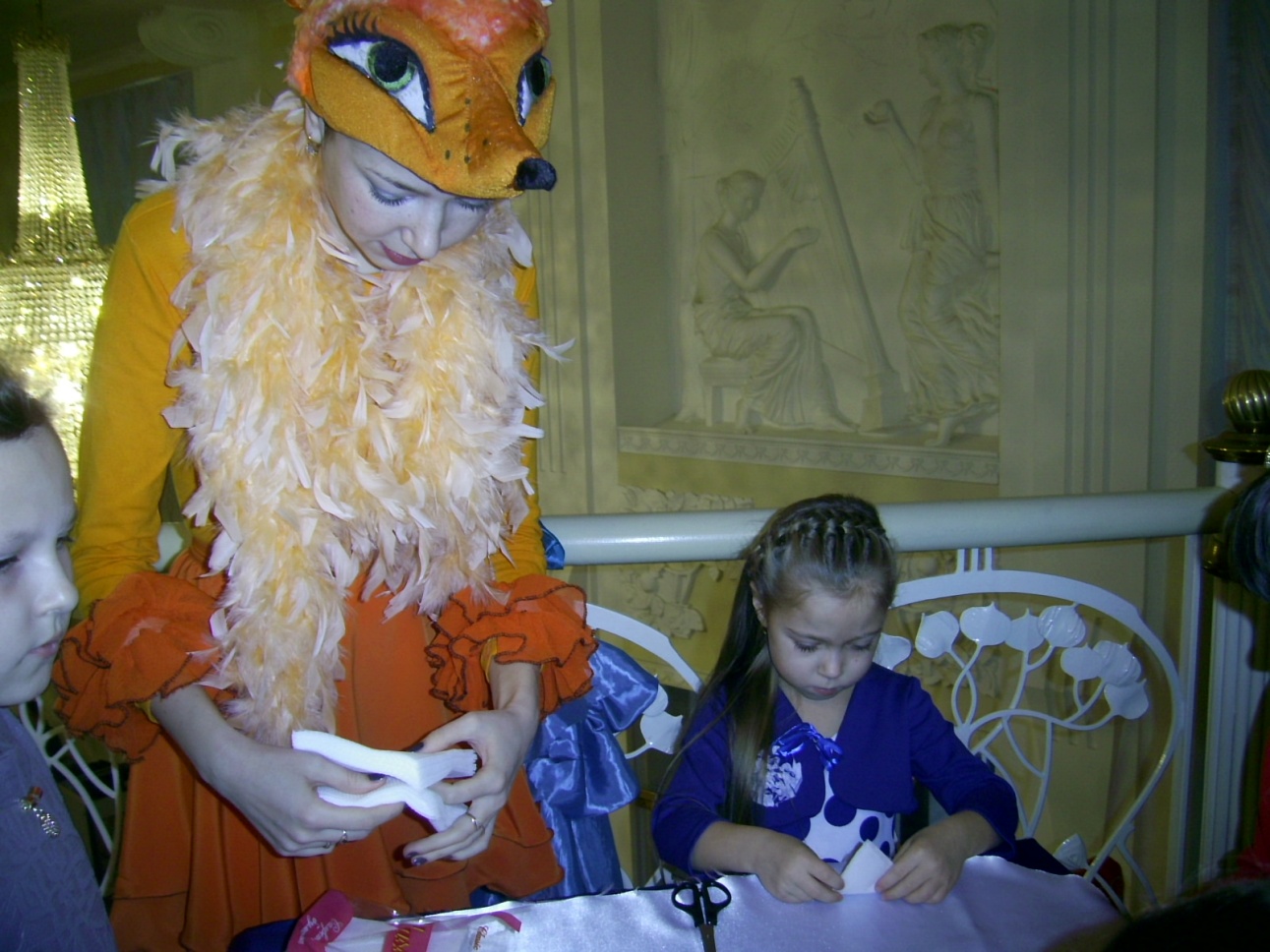 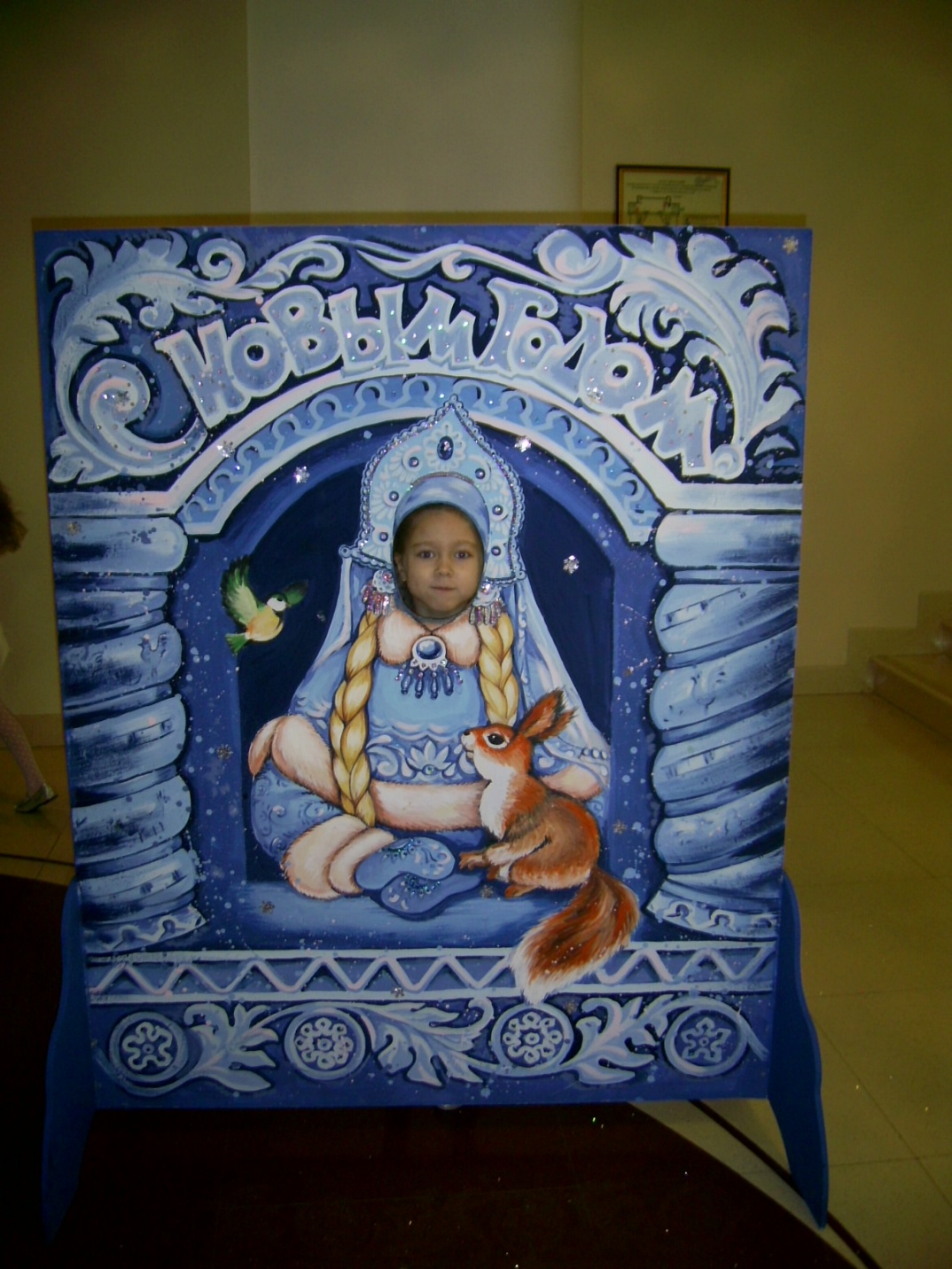 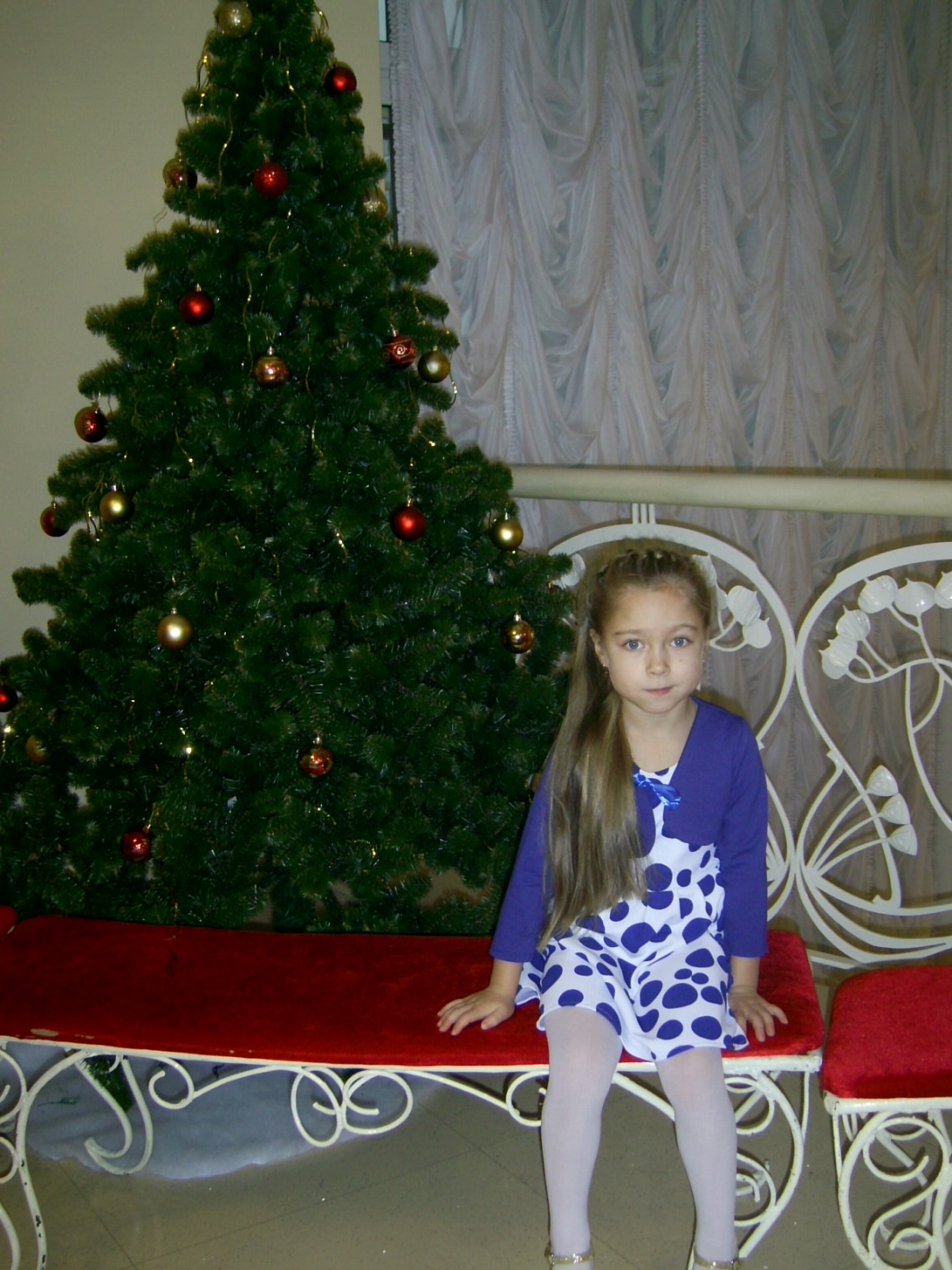